ANOVA
Analisi della varianza
1
ANOVA ad una via
Analisi della varianza testa differenze fra le medie di due o più gruppi
H0: le medie sono uguali
Ha: almeno due medie sono diverse
Assunzioni:
1. Indipendenza dei casi
2. Normalità dei dati all’interno di ogni gruppo
3. Omogeneità della varianza
1. Indipendenza
Le singole osservazioni nei gruppi DEVONO essere delle vere repliche
Non deve esserci dipendenza:
1. Spaziale
2. Temporale 
3. Biologica
Il campionamento può essere sbilanciato
2-3. Normalità e variabilità delle popolazioni a confronto
I campioni devono provenire da popolazioni normali!
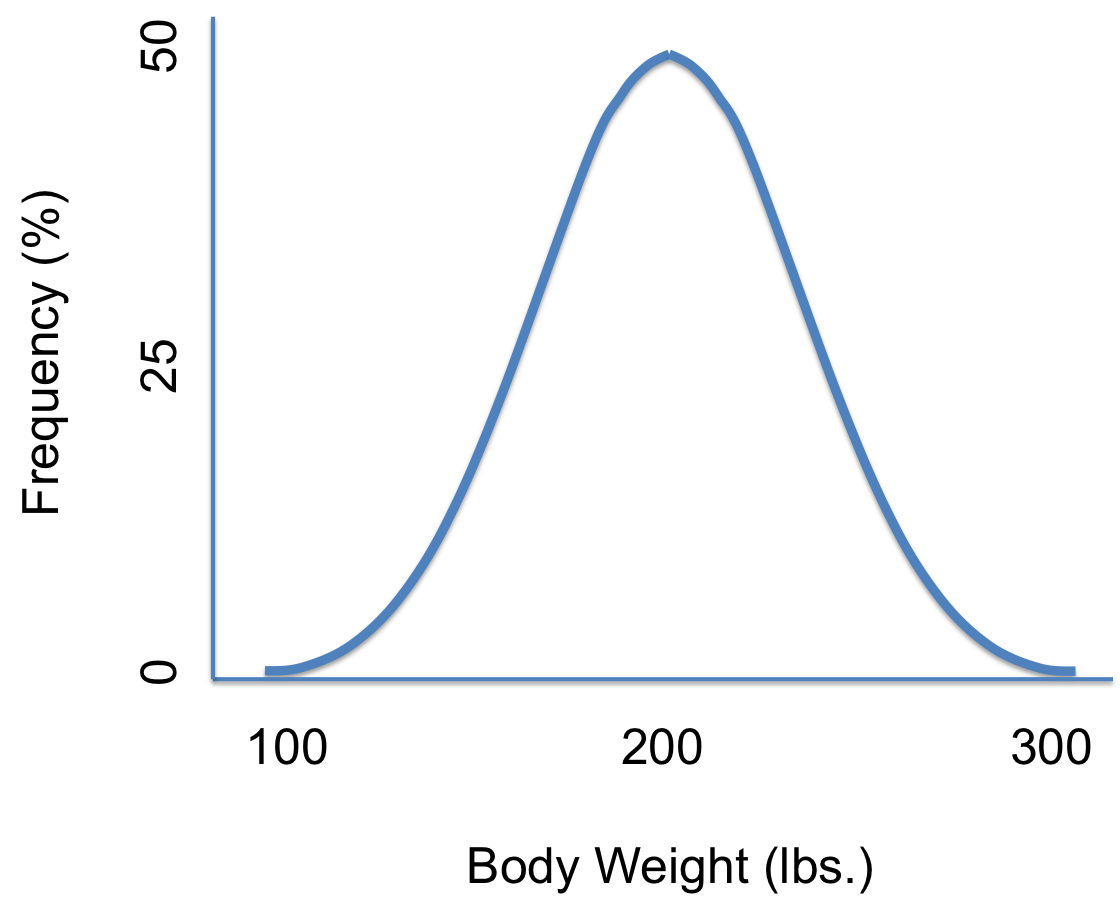 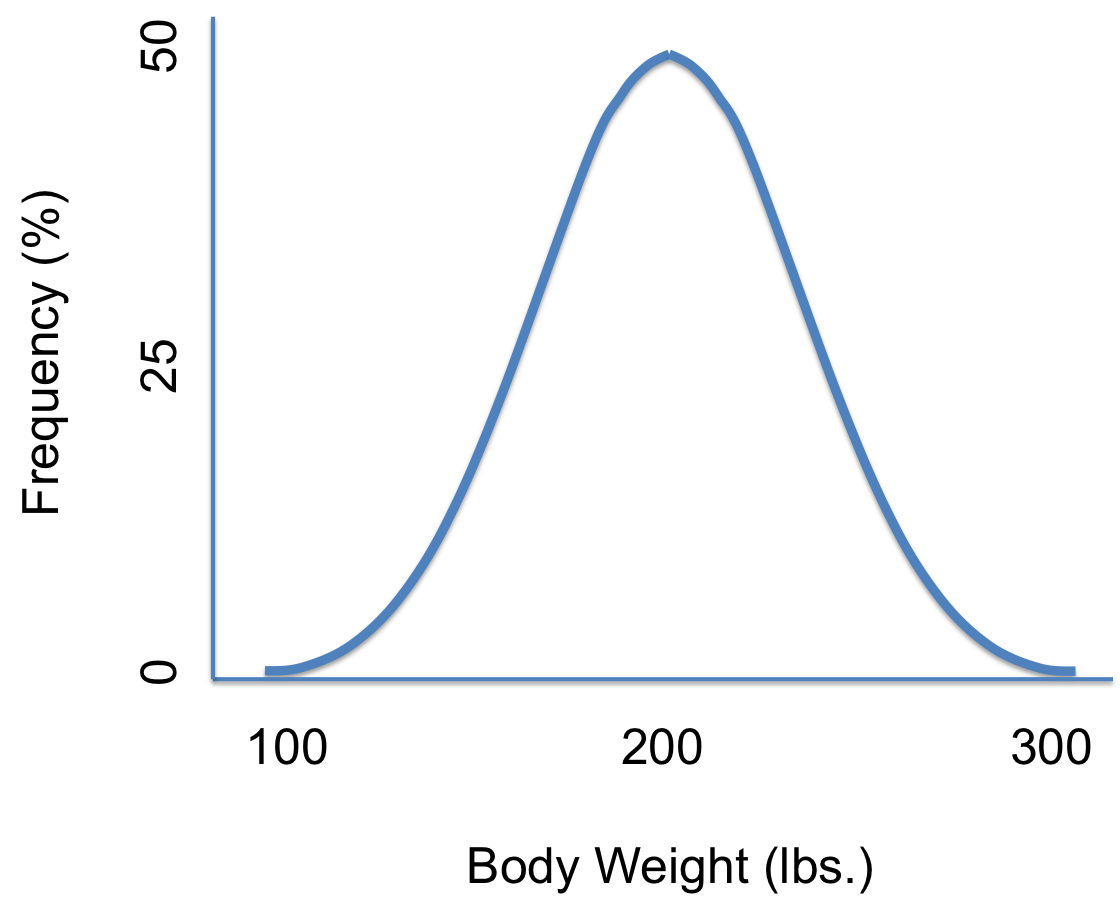 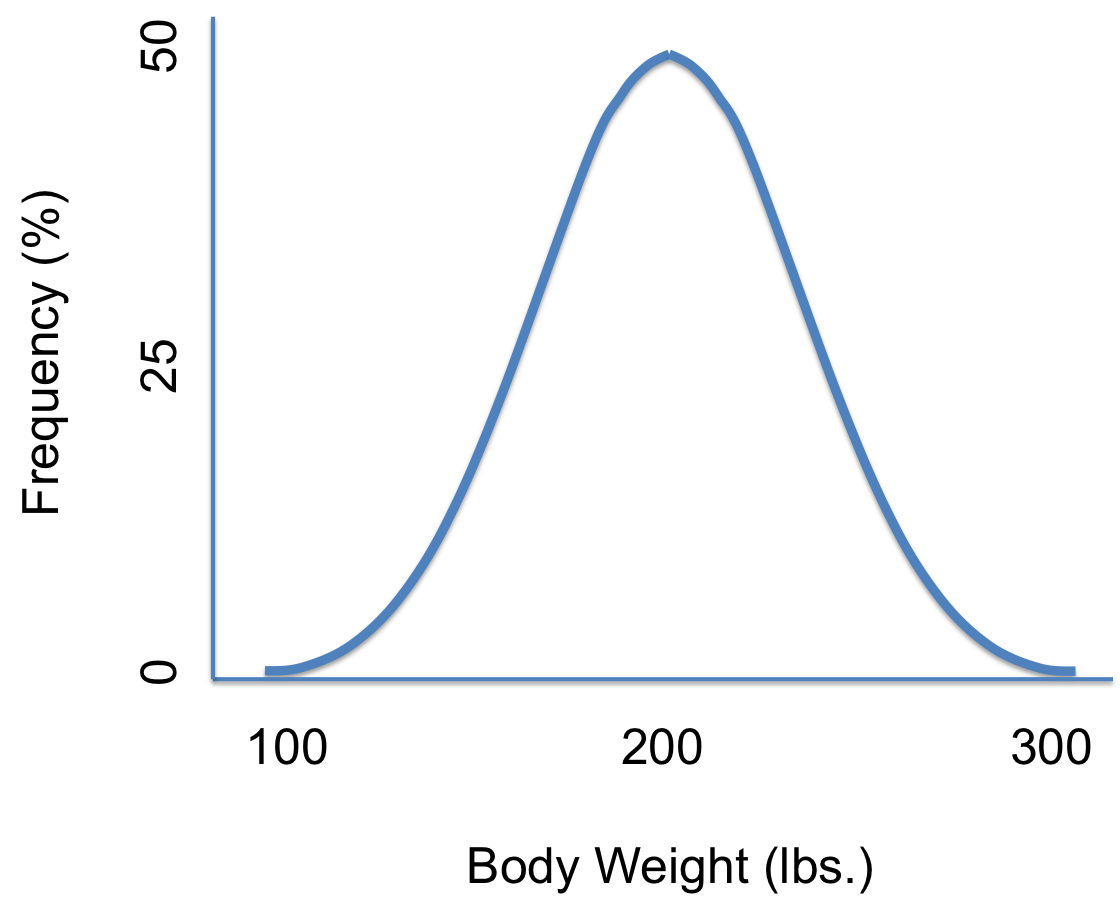 Con varianza simile!
4
I passi da seguire
(1. Verificare le assunzioni)
2. Eseguire l’ANOVA
3. Ottenere una probabilità per decidere se rifiutare o accettare H0
4a. Rifiuto H0
4b. Accetto H0
Almeno una media è diversa
Le medie sono uguali
STOP
5. Testo le differenze fra le singole coppie di medie (post-hoc test)
A ≠ B?
B ≠ C?
C ≠ A?…
STOP
ANOVA a una via
Varietà A
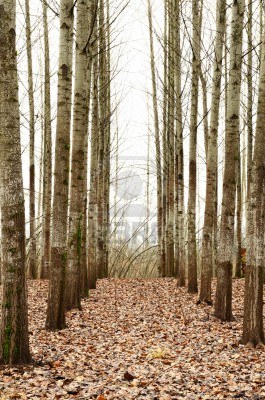 Varietà B
Varietà C
Varietà D
Risposta: Produttività
Fattore: Varietà (4 livelli: A, B, C, D)
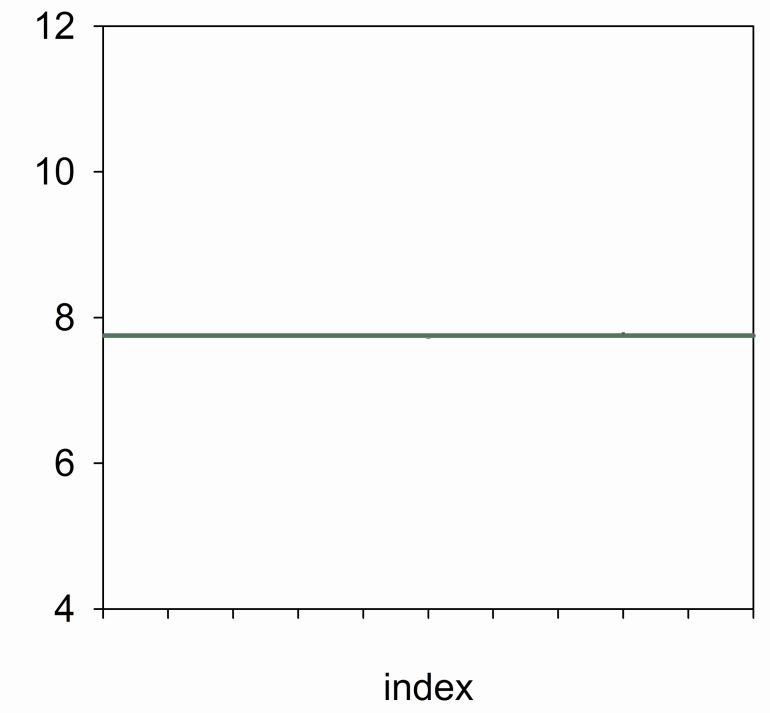 C
H0: µ1= µ2= µ3= µ4
Ha: almeno due sono diverse
y
D
B
Modello ANOVA
A
yi = a + bx2 + cx3 + dx4
ANOVA a una via
Ha senso testare
le assunzioni?
X
Media generale= 7.80
Numero di repliche (n)= 19
Numero di livelli (k)= 4
ANOVA a una via
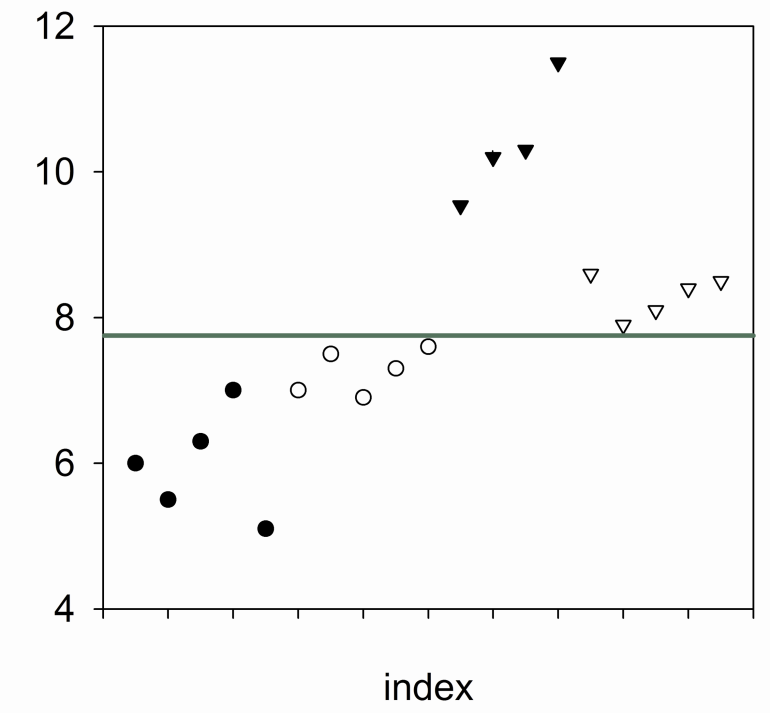 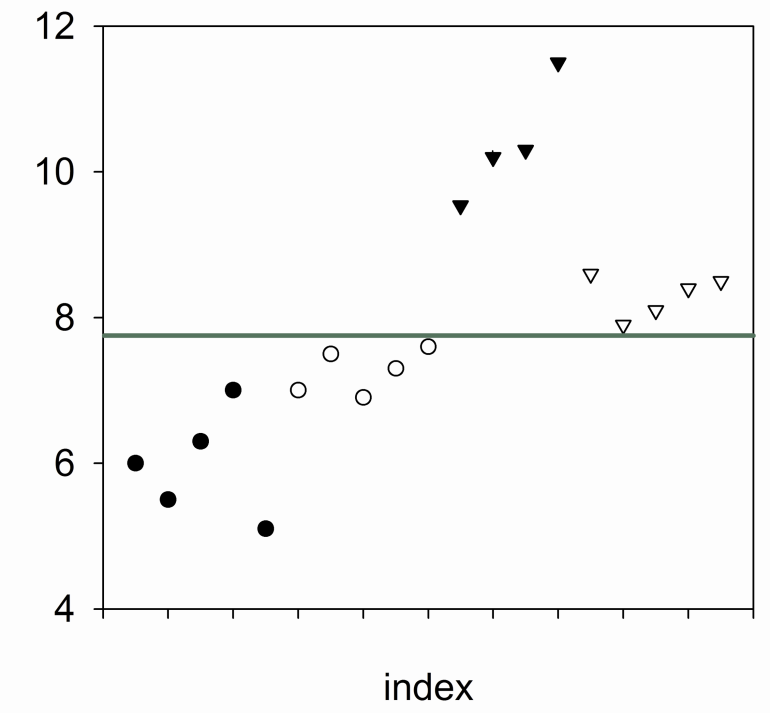 SS TOTALE
SS ENTRO
Media generale
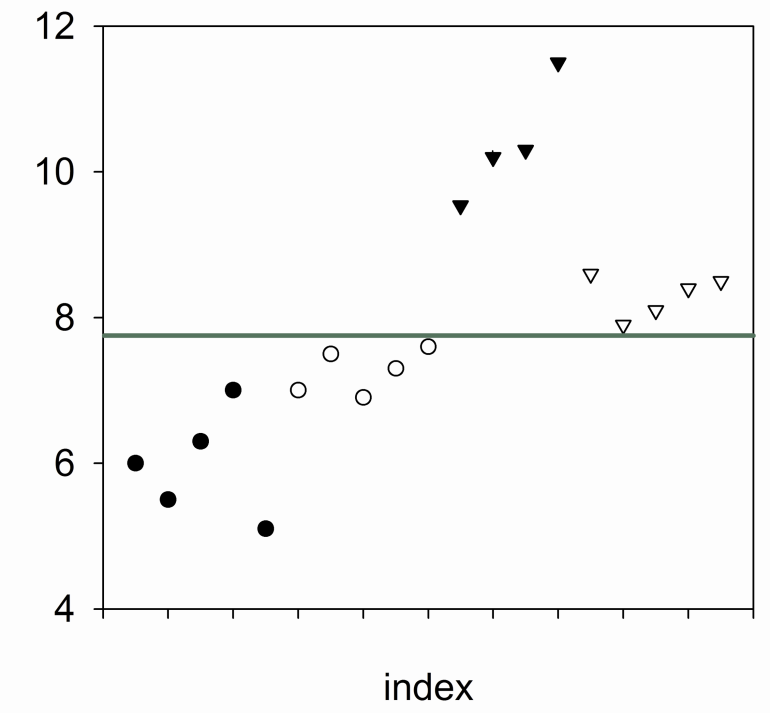 SS FRA
C
Somma dei quadrati (SS)-Devianza

SSTOT= Σ(yi – media generale)2
SSFRA= Σnj(media gruppoi – media generale)2
SSENTRO= Σ(yi – media gruppoi)2
D
B
A
ANOVA: devianza (somma dei quadrati)
Somma dei quadrati (SS)-Devianza

SSTOTALE= Σ(yi – media generale)2
SSFRA= Σnj(media gruppoi – media generale)2
SSENTRO= Σ(yi – media gruppoi)2
La SS dipende dal numero di osservazioni nei gruppi
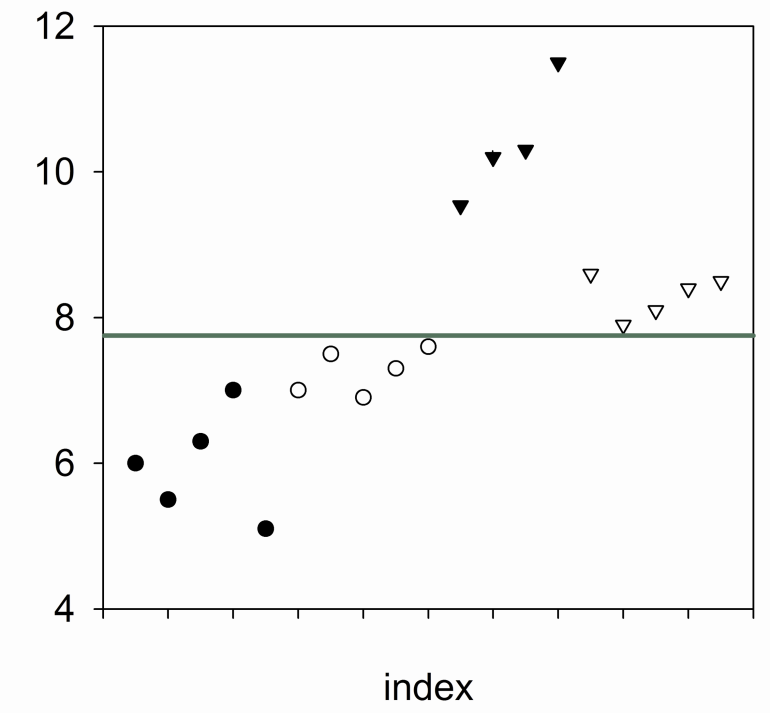 Gradi di libertà (g.d.l.)

SSTOTALE: n – 1
SSFRA: k – 1
SSENTRO: n – k
ANOVA: dalla devianza alla varianza
Devianza (SS) deve essere STANDARDIZZATA
Devianza (SS)
Varianza =
Gradi di libertà
SSFRA
SSENTRO
VarianzaFRA =
VarianzaENTRO =
k-1
n-k
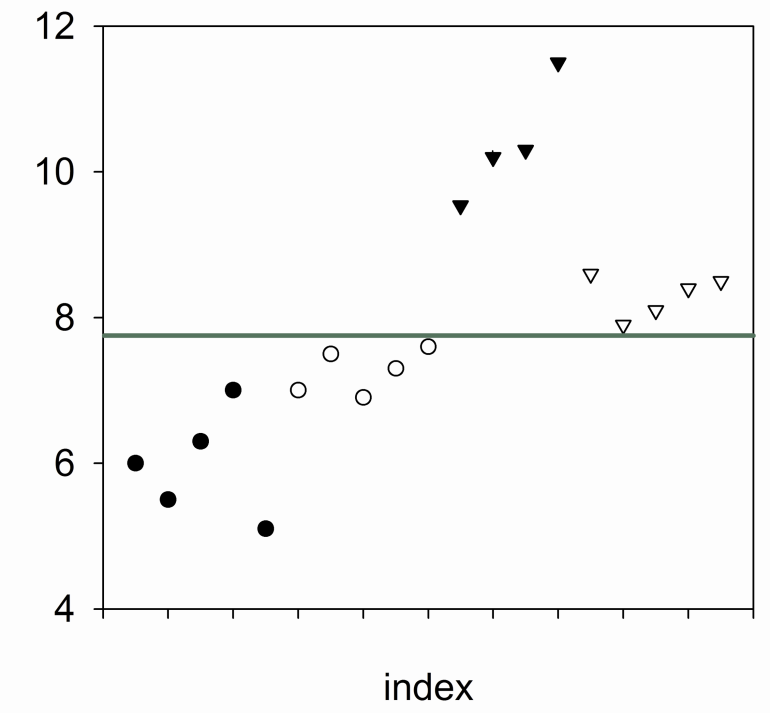 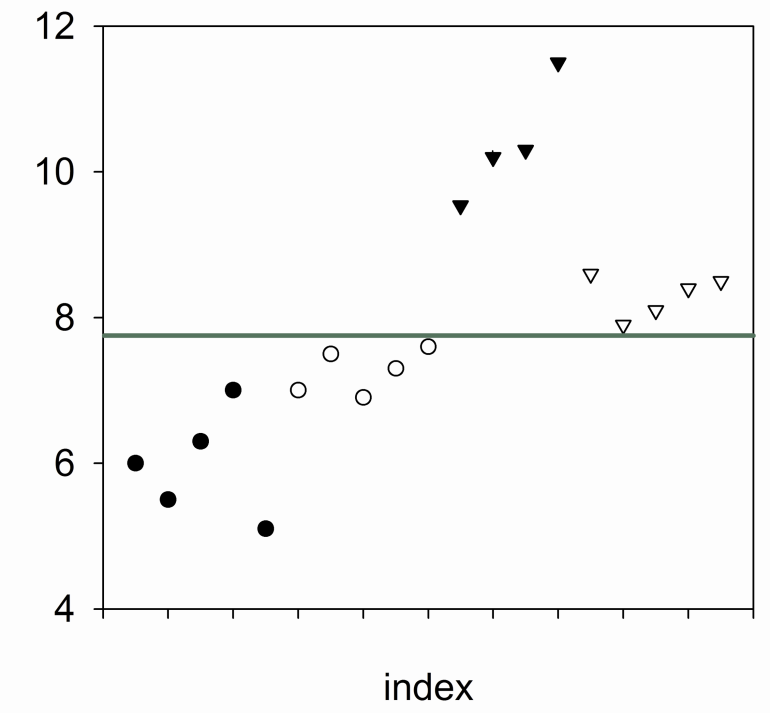 SSFRA
C
SSENTRO
D
B
A
ANOVA: dalla devianza alla varianza
SS deve essere STANDARDIZZATA
Devianza (SS)
Varianza =
Gradi di libertà
SSFRA
SSENTRO
VarianzaFRA =
VarianzaENTRO =
k-1
n-k
Mi serve un test per vedere se la varianza fra gruppi è maggiore della varianza entro in gruppi
VARIANZA TOTALE
FRA
ENTRO
ANOVA: il test F
VarianzaFRA
Varianza FRA sempre al numeratore
FCALCOLATO=
VarianzaENTRO
FCRITICO si distribuisce secondo i seguenti gradi di libertà:

Numeratore: k-1

Denominatore: n-k
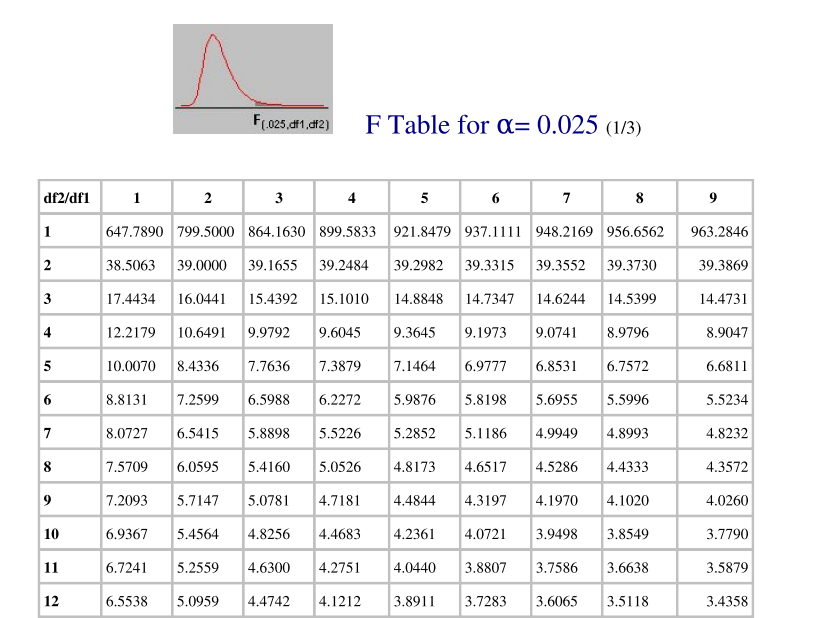 Il test F dell’ANOVA è a una coda:
VarianzaFRA >VarianzaENTRO
ANOVA: il test F
Tabella ANOVA
ANOVA: il test F
VarianzaFRA
FCALCOLATO=
VarianzaENTRO
VarianzaFRA>VarianzaENTRO
VarianzaFRA<VarianzaENTRO
Confronto con FCRITICO (alpha, k-1, n-k)
STOP: Accetto H0
SE FCALCOLATO< FCRITICO
SE FCALCOLATO > FCRITICO
STOP: Accetto H0
Rifiuto H0!
Almeno due medie sono diverse: quali?
ANOVA: post-hoc test
Mi permettono di dire quali medie sono diverse dopo aver rifutato H0
In tali test, detti test post-hoc, per ogni coppia di medie l’ipotesi nulla è che la differenza tra queste sia pari a zero, mentre l’alternativa è che le due medie differiscano significativamente tra loro
Correggono per il numero di test: devo modificare alpha!
Esistono test più o meno conservativi
Esistono molti tipi di test
ANOVA: Tukey (test ad intervallo fisso)
Mi permette di dire quali medie sono diverse dopo aver rifutato H0
TABELLA DELLE
 DIFFERENZE
Varietà A
Varietà B
Varietà C
Varietà D
Varietà A
Varietà B
Varietà C
Varietà D
A-B: differenza fra la media della varietà A e B
A-C: differenza fra la media della varietà A e C
…
ANOVA: Tukey (test ad intervallo fisso)
n1 e n2 numerosità gruppo 1 e 2
“Q” deriva dalla tabella di Tukey (alpha, g.d.l.=n-k)
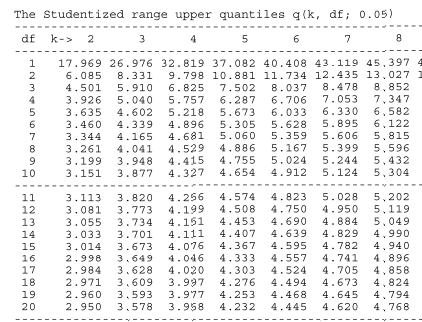 Numero di livelli (k)
g.d.l. VarianzaENTRO (n-k)
ANOVA: Tukey (test ad intervallo fisso)
Q aumenta se riduciamo alpha
Q aumenta all’aumentare del numero di livelli
Q diminuisce all’aumentare del numero di repliche
Se il campionamento è bilanciato il range critico è unico per tutte le coppie!

Se il campionamento è sbilanciato devo calcolare diversi range
ANOVA: Tukey (test ad intervallo fisso)
Per ogni coppia (alpha):

Se |media1-media2|> range critico
H0: media1=media2
Ha: media1≠media2

Se |media1-media2|< range critico
H0: media1=media2
Ha: media1≠media2
Medie diverse!
Medie uguali!
Rappresentazione grafica dei risultati
Istogramma delle medie con errore standard
Boxplot con media
Risposta media
Risposta media
B
B
A
C
D
A
C
D
Varietà
Varietà
20
Rappresentazione grafica dei risultati
b
ab
a
a
A volte dopo un post-hoc test si aggiungono delle lettere per dire quali medie sono differenti
Risposta media
B
A
C
D
Varietà
21
Analisi dei residui: Assunzioni
I residui devono avere la stessa variabilità
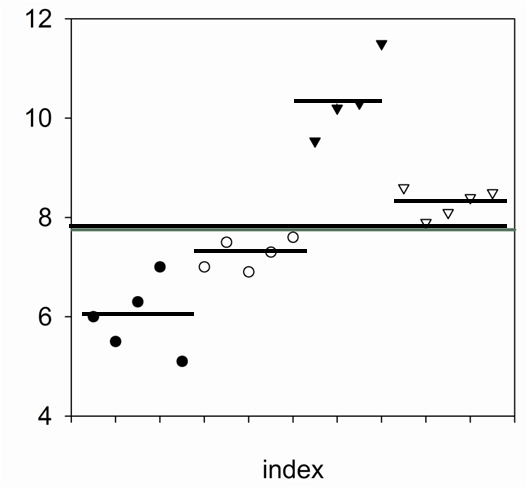 A
B
C
D
22
Analisi dei residui: Assunzioni
Q-Q plot
Come costruirlo?
23
Analisi dei residui: Assunzioni
P cumulata=1/(n+1)
Posizione 	P	Quantili teorici	Residui ordinati
1		0.1	-1.28		Più piccolo
2		0.2	-0.84		...
3		0.3	-0.52
4		0.4	-0.25
5		0.5	0
6		0.6	0.25
7		0.7	0.52
8		0.8	0.84		...
9		0.9	1.28		Più grande
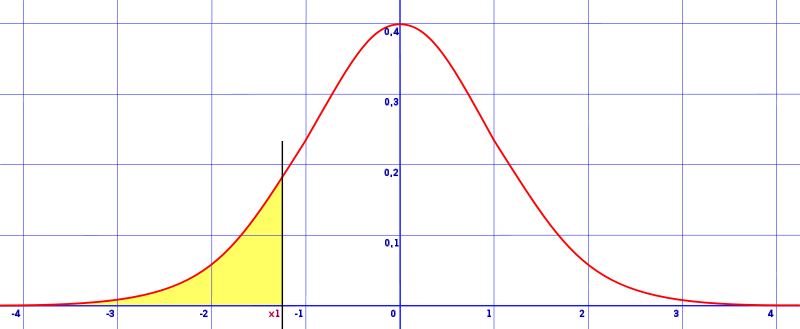 Tabella Z
24
Analisi dei residui: Assunzioni
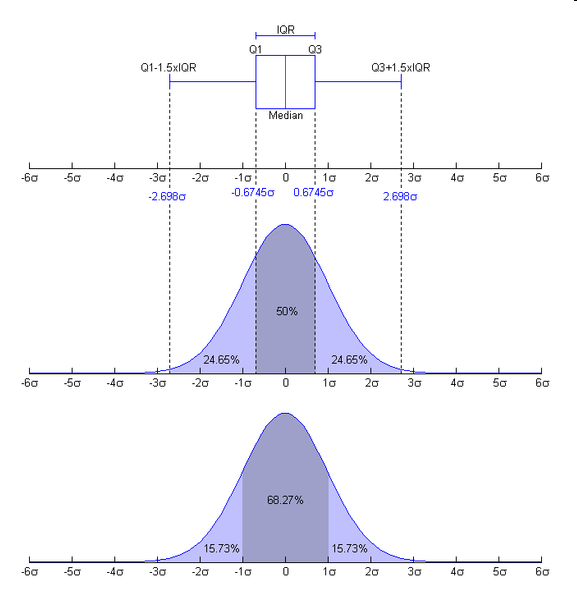 25